Electricity Reforms: The  Basics
WFER 2018
Cancun (20th March)
Jean-Michel Glachant
Director Florence School of Regulation
I was born in the 50’ old electricity world…
I’m not the only one born there…
Today XXIst Century > Kahoot Time !
Get your phones & laptops ready
Open www.Kahoot.it
Enter the GAME PIN from the screen 
Check the question & pick the symbol as your answer
			“Electricity reforms are like… wedding... or weight watching?”
Electricity Reforms Basics
1. Four Basic types of El. System Architecture
	(1) Monopoly 
	(2) Single Buyer 
	(3) Open Wholesale 
	(4) Open Retail

2. Six Basics of Wholesale Market Design
Old Market basics [*Energy “Day Ahead” et “intra-Day”; **Balancing “real time”;  ***Congestion as “network constraints”]
(2) New Market basics [*Power Procurement & Generation Adequacy; 					**Interconnectors & Market Coupling; ***Renewables intermittency]

3. Two Words on Grid Regulation
	(1) Unbundling (of accounts) 
	(2) Coordination (of tasks)
Electricity Reforms Basics
1. Four Basic types of system architecture
	(1) Monopoly 
	(2) Single Buyer 
	(3) Open Wholesale 
	(4) Open Retail

2. Six Basics of wholesale market design
Old Market basics [*Energy “Day Ahead” et “intra-Day”; **Balancing “real time”;  ***Congestion as “network constraints”]
(2) New Market basics [*Power Procurement & Generation Adequacy; 					**Interconnectors & Market Coupling; ***Renewables intermittency]

3. Two Words on Grid regulation
	(1) Unbundling (of accounts) 
	(2) Coordination (of tasks)
4 Basic System Architectures
Type 3
Open 
Wholesale
Type 1
Monopoly
Type 2
Single Buyer
Type 4
Open
Retail
Step by step, electricity can become a market traded commodity BUT:
 Always regulation with many rules, contracts, information, metering, data base, etc, etc
 And many industry restructuring to perform too
7
4 basic types (*)
Ideal types
Many options & variants possible

They are choices about areas of monopoly & competition (Public & Private ownership is not considered)
Type 1: Integrated Monopoly
Type 2: Single Buyer & PPP
Type 3: Open Wholesale
Type 4: Open Retail

(*) from “Competition & choice in electricity”
     S. Hunt & G. Shuttleworth, Ed. Wiley, 1996
8
Type 1 – Integrated Monopoly
Generation
Generation
Transmission
Transmission
Distribution/Supply
Distribution/Supply
Consumers
Consumers
9
Type 1 – Integrated Monopoly
Vertical Integration
Some distribution entities may be independent
Central planning of generation & networks

Integrated company cost of service revenues  regulated tariffs

Wholesale Transactions
Between neighboring vertically integrated monopolies
Between distribution entity & integrated monopoly
	with transmission fees to be set

Can add to it some “Incentive Regulation”

Easy politicization: many extra charges, exemptions, special tariffs doable
10
Type 1 – Integrated Monopoly
All company risks are supported by consumers via costs recovery
Mistakes in demand forecasting, capacity planning, technological choices… become costs to recover
Too easy to politically use the company for targeted special groups policy, or as tax collector
National or local fuels; nuclear technologies; special tariffs, local tax; etc. 
Cost of service regulation goes with slow regulator ex post decisions & time lag + Rate of Return to be chosen
Virtual pressure from new technologies or new energy sources (think shale gas vs coal)
11
Type 2 – Single Buyer
Prod
Indep
Prod
Indep
Prod
Indep
Prod
Indep
Prod
Indep
Integrat. 
Prod
Single Buyer
Single Buyer
Distribution/Supply
Distribution/Supply
Distribution/Supply
Distribution/Supply
Consumers
Consumers
Consumers
Consumers
12
Type 2 – Single Buyer
Less integration than in Type 1
Independent Power Producers (IPPs) compete to serve the Single Buyer
Competition open for building & operating; contracts to negotiate with Single Buyer (PPAs) / Kind of “Private – Public Partnership” (PPP)
Option: obligation to buy at “avoided costs” (questionable)
Single Buyer responsible for Generation Adequacy; Deman Forecast
Incentive Regulation can favor IPP efficiency gains in PPAs 
	as: Availability payments, variable costs indexation; etc.
13
Type 2 – Single Buyer
Costs of service, procurement contracts, & social constraints regulated tariff
Wholesale Transactions as in Type 1; IPPs cannot directly sell to consumers
Single Buyer takes generation adequacy & technology risks via PPAs & put them into tariffs
Real independence of Single Buyer becomes key (for ex. Economic vs Political plants dispatch)
14
Type 2 – Single Buyer
If Single Buyer acts independently, there is competition for entry into generation as IPP
What remain are typical central planning errors
As key generation adequacy & technology risks are passed to consummers via costs based tariffs  Cost of capital becomes smaller & makes easy for IPP to get financed 
Seriousness & professionalism of PPAs become key to success (vs corruption & incompetence)
15
Type 3 – Open Wholesale
Prod.
Prod.
Prod.
Open Wholesale Market
Distribution/Supply
Distribution/Supply
Consumers
Consumers
16
Type 3 - Open Wholesale
Free Transactions between downstream companies (distribution – supply) & generators, bearing or sharing both risks
Distribution – suppliers (being each “single buyer”) keep downstream monopoly on consumers  tariffs stay regulated
Special charges or exemptions still easily introduced via tariff regulation
No more central planning of generation; free entry
Here & there “stranded costs” et “generation rent” (think Hydro) may occur
17
Type 3 - Open Wholesale
Rules & Agreements
Grid Access & auxiliary services  need a System Operator [S.O]
Grid Access charges to be set (negotiated or regulated)

Organized Wholesale Market Marchés organisés (spot, derivatives)  need a Market Operator (not a market player, a market ‘Commissaire-Priseur’ [M.O]
Bilateral Market: direct contracting (broker or not)
IPPs & Distrib-Suppliers can choose organized or bimateral
18
Type 3 - Open Wholesale
IPPs can also be subsidiaries of Distrib-Suppliers (risk of self-dealing)
“Market Power” issues arise & “Market Monitoring” rises
LT security of supply (Generation Adequacy) is left to market players; or put into a capacity market
Open Wholesale gives generators strong incentives to efficiently generate & efficiently invest within their business models
Inevitably categories of consumers call for open retail to get access to cheaper supply & get rid of cross-subsidies among consumers categories
19
Type 4 – Open Retail
Prod.
Prod.
Prod.
Power Exchange
Bilateral Wholesale
Supplier
Distribution/Supplier
Supplyer
Distribution/Supplier
Open Retail
Eligible
Consumer
Captive
Consumer
Eligible
Consumer
Captive
Consumer
20
Type 4 – Open Retail
Eligible consumers get access to wholesale competition, either directly, or via intermediaries being the suppliers  Regulated tariff can be kept as default tariff
All political “social choices” are put naked; have to become charges & taxes to be added to power price
All networks (transmission & distribution grids) have to be separated from generation & supply
	up to legal unbundling; 
	down to managerial, or accounting unbundling
21
Type 4 – Open Retail
Day Ahead Energy Market becomes core reference for pricing chain
Individual consumption metering too (if not “standard profiles of consumptions” have to be set)
“Stranded Assets” &“Generation Rents” may occur
Progressive eligibility of consumer categories can help
Provisional “Supply Constraints” may help too
“Special Grid Access” charges; too 

“Market Power” issues are still a concern
LT security of supply (via generation adequacy) is left to market players strategies; or guided via capacity markets 
Strong incentives to Generators to be efficient in operation, technology choices & investment
22
Next presentation: Ignacio
 
5th Today’s basics: “Open Systems” 

Systems opened by: distributed generation, 
self-consumption, 
micro grids.
Next Kahoot Time Market Designs basics !
Get your phones & laptops ready
Open www.Kahoot.it
Enter the GAME PIN from the screen 
Check the question & pick the symbol as your answer
		“What is the typical “Old”… vs “New” Market Basic Design…”
Electricity Reforms Basics
1. Four Basic types of system architecture
	(1) Monopoly 
	(2) Single Buyer 
	(3) Open Wholesale 
	(4) Open Retail

2. Six Basics of wholesale market design
Old Market basics [*Energy “Day Ahead” et “intra-Day”; **Balancing “real time”;  ***Congestion as “network constraints”]
(2) New Market basics [*Power Procurement & Generation Adequacy; 					**Interconnectors & Market Coupling; ***Renewables intermittency]

3. Two Words on Grid regulation
	(1) Unbundling (of accounts) 
	(2) Coordination (of tasks)
Old Market Basics
1- Day Ahead
Open Wholesale Power Markets can be “Bilateral” (direct, or with brokers) 
or Organized (as a Bourse, an Exchange) Before end 80’ wasn’t understood that computers were ready to calculate wholesale electricity prices; 
either with centralized dispatch (Pool with System Operator; as PJM, or old UK Pool) 
or with decentralized dispatch (made outside the Exchange; as with Nord Pool or Powernext) 

Differences “Organized” / “Bilateral” 
Sharing information on the transactions made by other market players
Liquidity
Likelihood & speed of counterpart discovery for “Organized”
Flexibility of decision making & “tailor-made” individual trade clauses for “Bilateral”
Old Market Basics
2- System Balancing
Options
Balancing Market vs. Balancing Mecanism
Single Price vs Double Price (penalty for negative imbalance)

Questions
System Security vs. Market Efficiency
Centralized balancing or decentralized
Market Power
Costs allocation & coherence of price signal
Distortions (New Entrants vs Incumbent)
3- Network Constraints & “Market Options”
All Network & System outside the Market
Network Operation
Market Operation
Zonal Market
Market Design
Market Pricing
Nodal Market
Actual Power Flows
Actual Grid
Electricity Reforms Basics
1. Four Basic types of system architecture
	(1) Monopoly 
	(2) Single Buyer 
	(3) Open Wholesale 
	(4) Open Retail

2. Six Basics of wholesale market design
Old Market basics [*Energy “Day Ahead” et “intra-Day”; **Balancing “real time”;  ***Congestion as “network constraints”]
(2) New Market basics [*Power Procurement & Generation Adequacy; 					**Interconnectors & Market Coupling; ***Renewables intermittency]

3. Two Words on Grid regulation
	(1) Unbundling (of accounts) 
	(2) Coordination (of tasks)
Transmission capacity allocation & congestion management
Energy 
Day Ahead
Balancing
Real time
Energy 
Intra-day
Time
Injections
& withdrawals
New basics (1) Power
Electricity = “systemic good”= (Energy) +(Network) +(Power) 
Energy (Day-1 or intra-day) MWh
+ Transmission capacity (congestion) MW
+ Power reserves MW
+ Real Time balancing (MW by 5’, 15’, ou 30’)
“Complete set of Markets” or “Incomplete Markets”
Power Reserves
New basics (1) Capacity Markets
“Energy Only” markets drive correct capacity investments if…
If you don’t think so: Capacity Markets to buy & sell generation capacity at specified point of time
Centralized: System Operator defines the needs, opens a call & runs an auction 
Decentralized: Suppliers are required to buy qualified capacity certificates to generators
New basics (2) Interconnectors & Market Coupling
Adjacent Markets are connected by X-B transmission networks

Explicit X-B Auctioning = Market Players cross the system borders at their own risk: by buying connection capacity before making their market bids 

Implicit X-B Auctioning = Market Players bid in their “own” market; Exchanges & TSOs make their offers crossing the system borders if they perform well enough in “coupled” markets offer price curve (Market Coupling)
New basics (3) Renewables intermittency
Many options as:

Centralized = TSO collects data, puts RES forecast into Wholesale  Day Ahead, adapts intra-day, & balances real time 

Decentralized 1= Companies or Intermediairies (being Balancing Responsible Parties) take care of RES in wholesale sequence of markets

Decentralized 2 = RES units are embedded into distribution system loads, seen only as demand changes, & bypass all wholesale sequence of markets
Electricity Reforms Basics
1. Four Basic types of system architecture
	(1) Monopoly 
	(2) Single Buyer 
	(3) Open Wholesale 
	(4) Open Retail

2. Six Basics of wholesale market design
Old Market basics [*Energy “Day Ahead” et “intra-Day”; **Balancing “real time”;  ***Congestion as “network constraints”]
(2) New Market basics [*Power Procurement & Generation Adequacy; 					**Interconnectors & Market Coupling; ***Renewables intermittency]

3. Two Words on Grid regulation
	(1) Unbundling (of accounts) 
	(2) Coordination (of tasks)
Two Words on Grid regulation(1) Unbundling (of accounts)
‘Unbundling’ means ‘separating’. 
Vertically integrated tasks < Unbundling > Vertically separated tasks: 
Accounts independence; or Coordination independence?
From Accounts to Behaviour:
Costs = Fixed costs (value of assets; amortization; cost of capital; rate of return) + Variable Costs (losses; congestion)

Revenues = Business Model for Transmission Company (Financial Sustainability & Behavior) + Incentives for users behavior (Gen / Load)

Cost of Service (or) Incentive Regulation = Fixed Costs at Cost of service? Variable Costs in Incentive Regulation? Totex revolution: All in incentive?
Two Words on Grid regulation(2) Coordination (of tasks)
‘Coordination’ means ‘not to separate; but to combine’. 
Vertically unbundled tasks < BUT> Vertically coordinated tasks 
‘Unbundling’ means ‘neutrality’ of the Coordination: Coordination of operation; Coordination of investments

Operation = Implementation of Market players decisions; under system constraints of voltage & reactive power. As >: allocation of transmission capacity; congestion management; balancing of the system -  under Neutrality & Efficiency criteria

Investments = set grid conditions for system constraints (as congestion) & market players interactions > Planning & investing under Neutrality & Efficiency criteria
You need more about transmission regulation? Follow Ignacio’s course…
After the Basics: ready for a PhD? ??
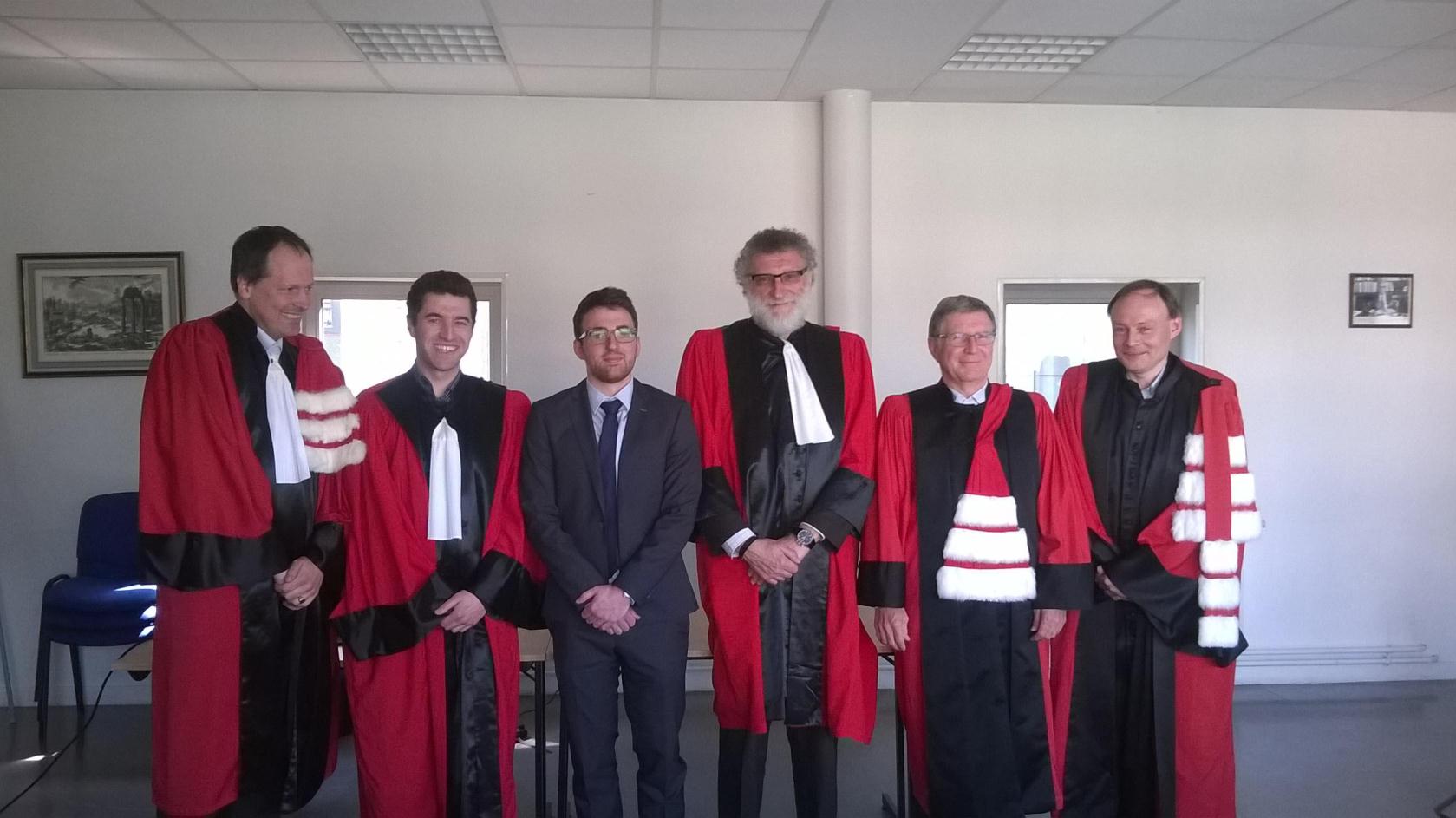 As you have seen, ‘Electricity Reforms’ are both wedding & weight watching issue: It is very rewarding & very demanding  Many thanks for your patience!
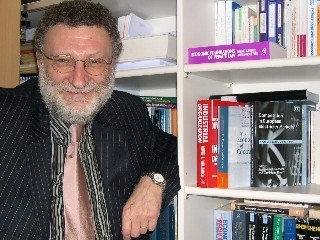 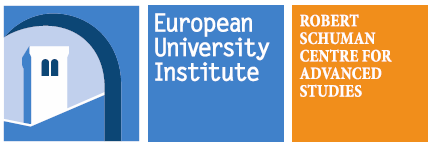 Email: jean-michel.glachant@eui.eu


Follow me on Twitter: @JMGlachant ~ 38 000 tweets…


Web site: http://www.florence-school.eu
40